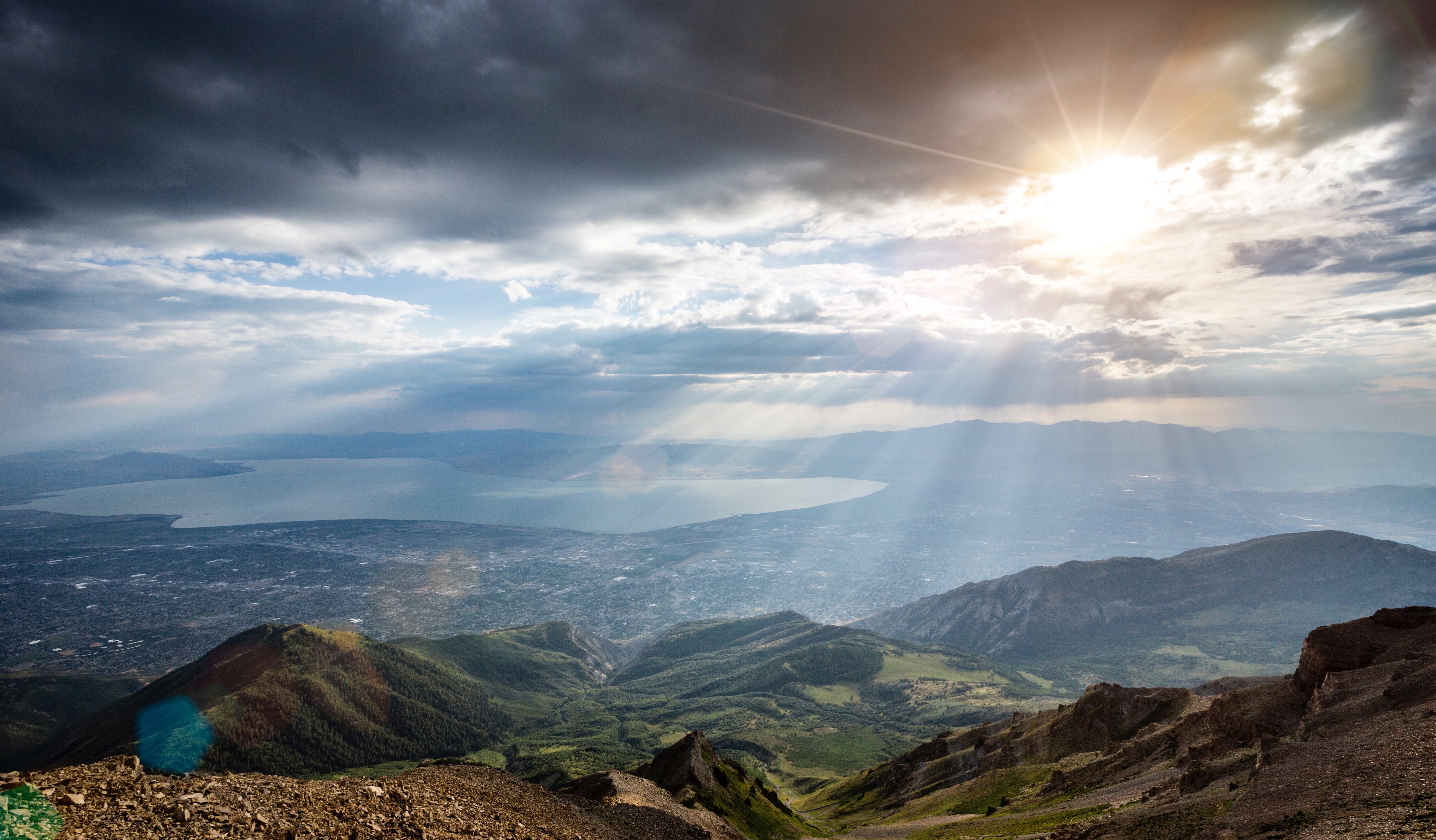 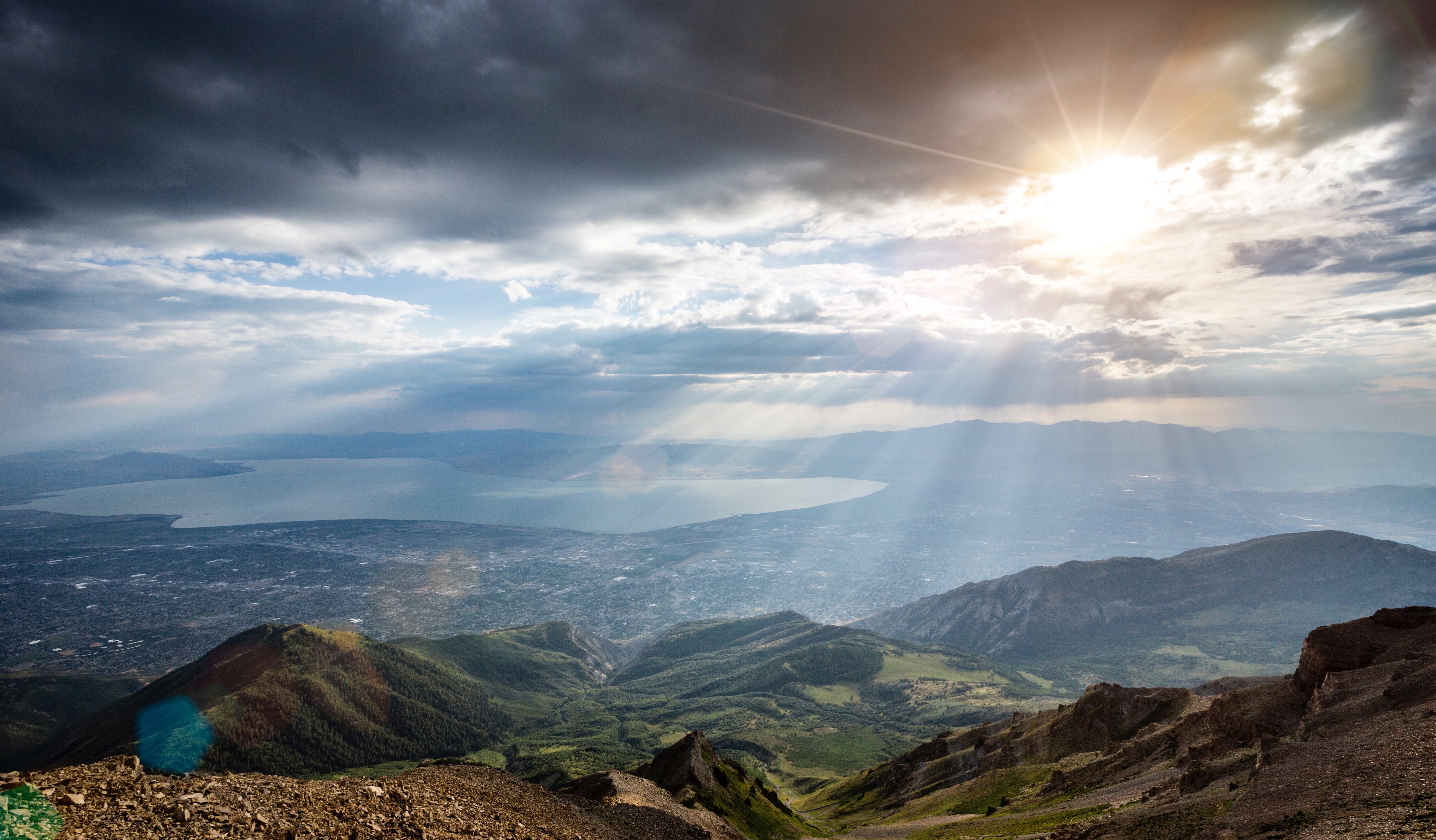 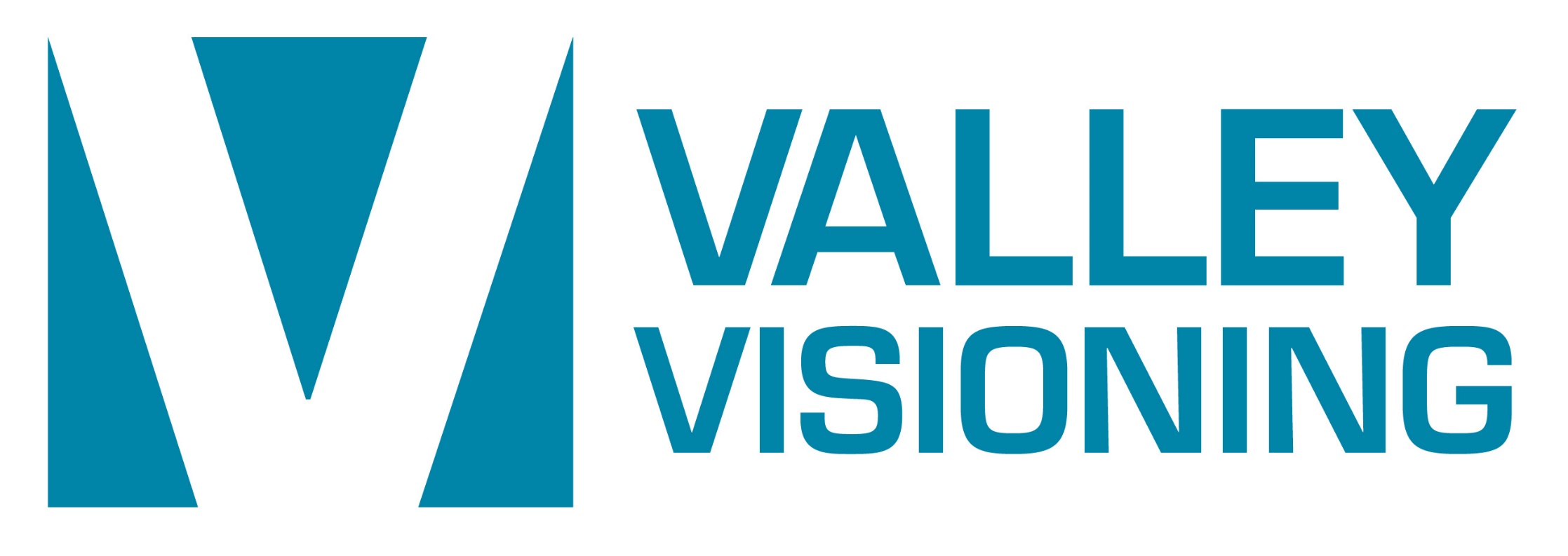 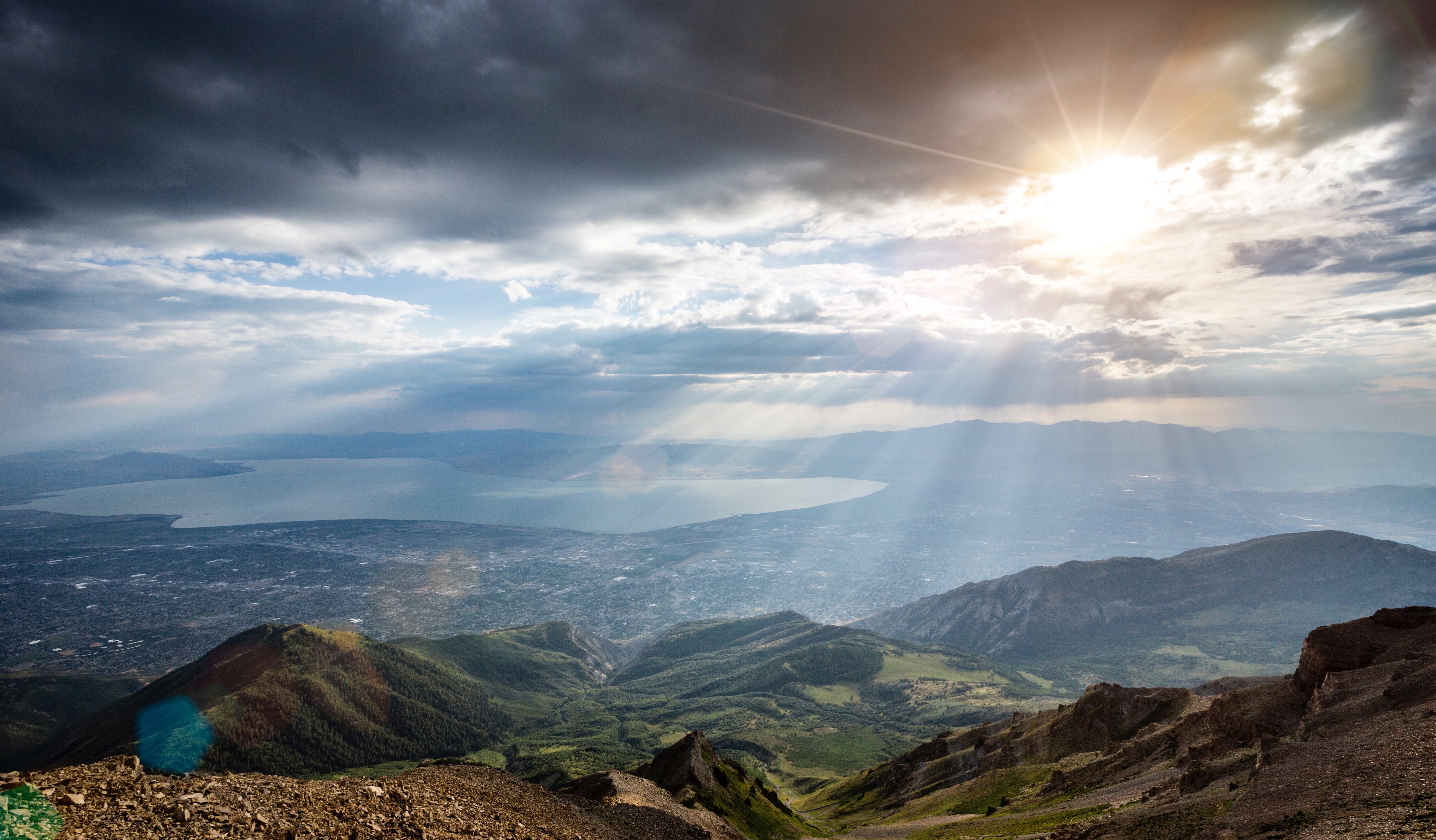 Valley Visioning’s goal is to engage residents and stakeholders in a process that establishes a community- supported vision for future growth in Utah County.
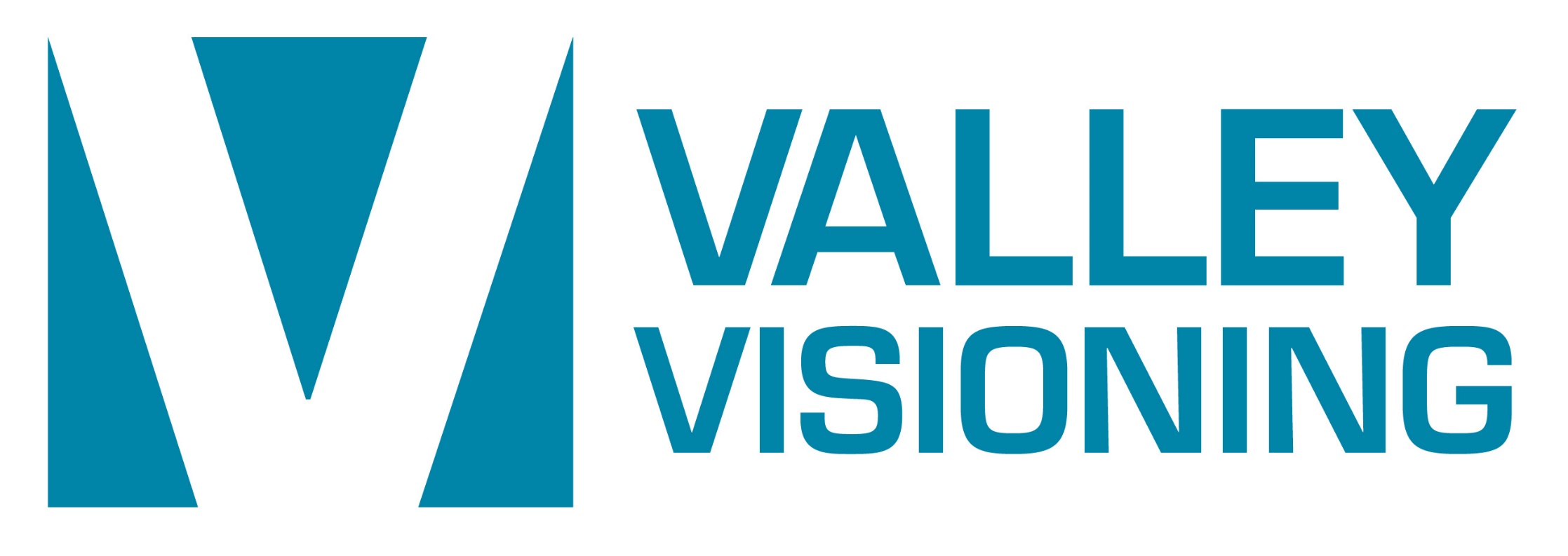 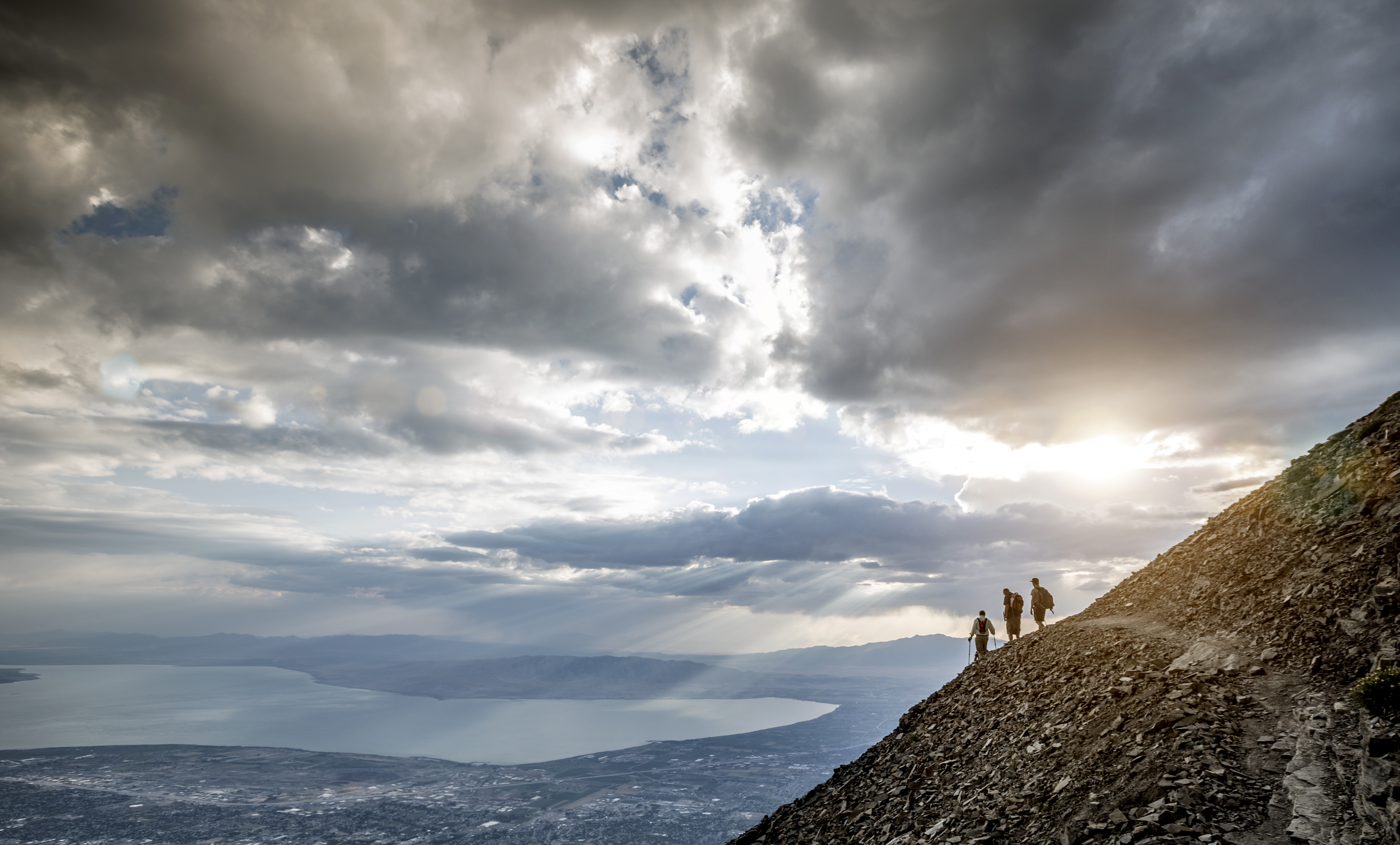 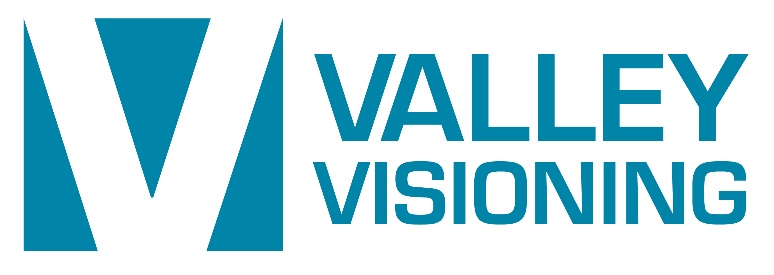 Envision Utah Process Overview
Build a baseline of support and data. 
Involve key stakeholders throughout the process. 
Understand residents’ values and priorities. 
Develop project outreach tools. 
Conduct kickoff campaign.
Conduct public brainstorming workshops and activities. 
Develop and model scenarios. 
Engage citizens and stakeholders to select the elements of the scenarios they think should be explored. 
Develop the vision. 
Hold vision summit.  
Translate the selected elements into a vision scenario and action plan for use by the community and its residents.
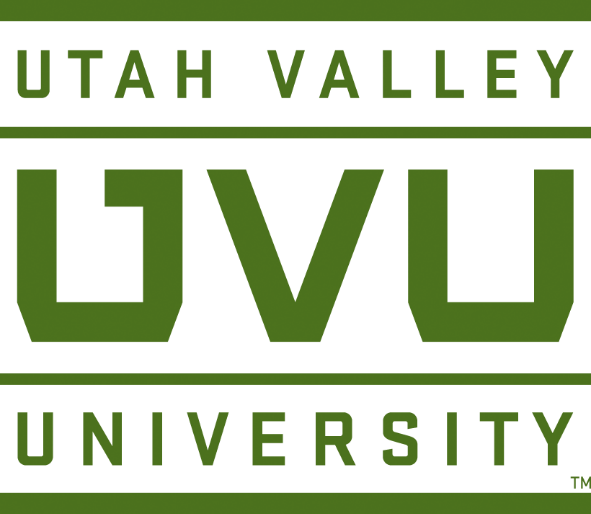 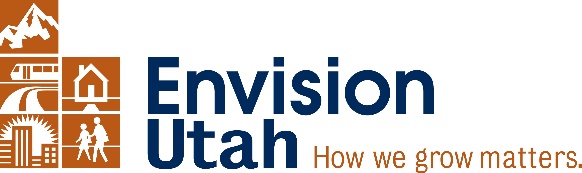 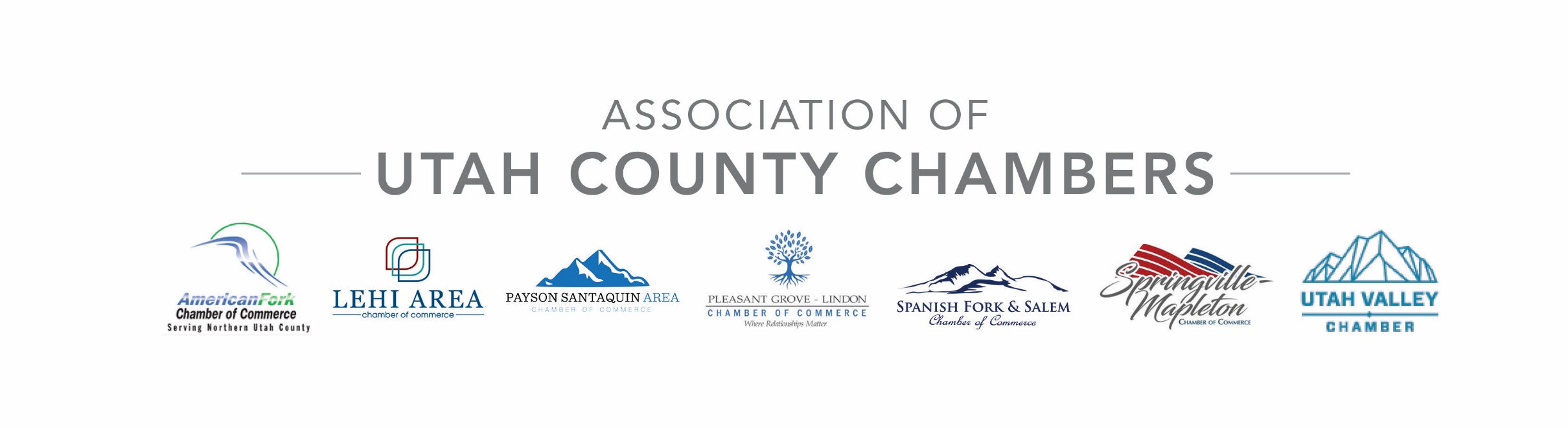 [Speaker Notes: Point of the Mountain visioning effort has accomplished so far:
Stakeholders are on board with and supportive of the vision. Unlike with the inland port, the effort is strongly supported and without controversy—even though a state authority was also created for the Point of the Mountain.
There is significant additional momentum for the needed transportation improvements in the area. A new north-south road is being added to the official transportation plans, and key projects are moving up in priority. There is momentum underway to fund the environmental planning needed for a TRAX extension.
Cities and landowners are adjusting local land use and transportation plans to support the vision.]
Let’s get to work!
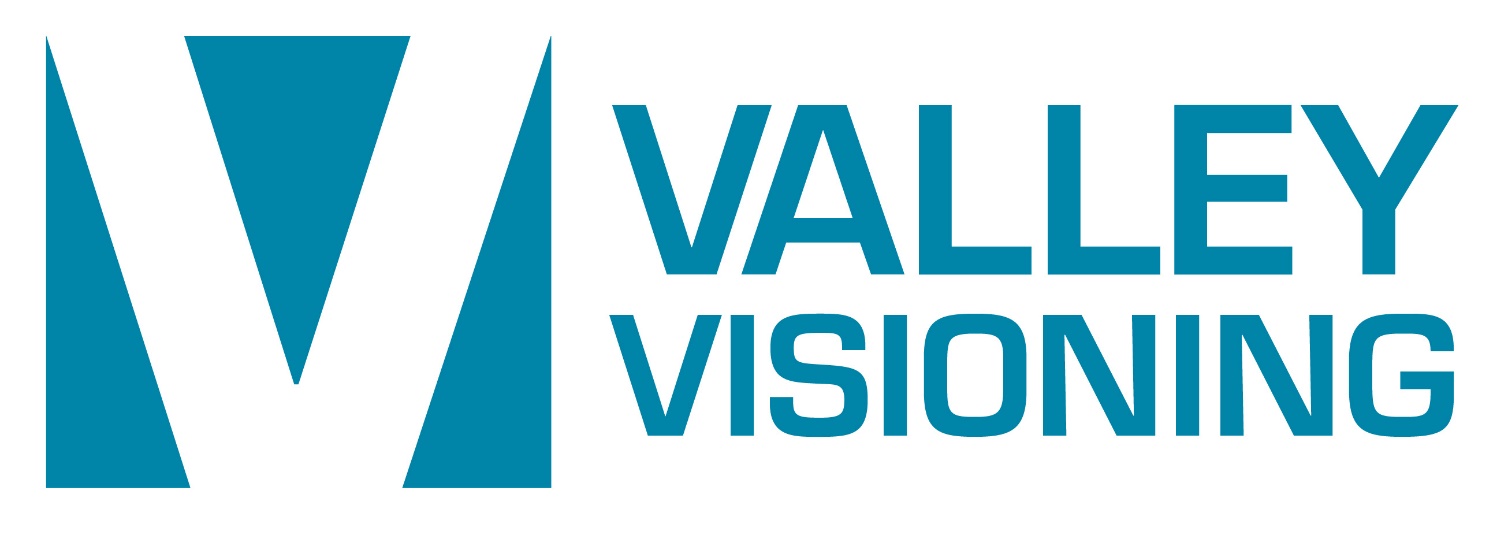 [Speaker Notes: Your leadership as business leaders of Utah County will be critical for a successful attend Valley Visioning community meetings while the baseline of values and needs are being gathered. 
I encourage you to be actively informing your employees of the importance of this effort and encouraging them to participate.  
Lastly, we are actively seeking sponsors to cover the costs associated with an effort of this magnitude.  Visit with Robert Grow, CEO of Envision Utah or Ari Bruning, COO of Envision Utah, Cameron Martin, or myself.  We would love to tell you about the financial support needed.  
Let’s Get to Work!]